«Вечера вопросов и ответов – эффективная форма взаимодействия родителей и детей».МАДОУ «Детский сад №41»Г. Верхняя пышма Воспитатели :  Подлесных АННА МИХАЙЛОВНА   Фурасова ИРИНА АЛЕКСАНДРОВНАА.
Актуальность темы:
 В последнее время среди родителей детей старшей группы детского сада отмечается повышенный интерес к вопросам воспитания и развития своих детей.
Дети старшей группы постепенно взрослеют, их познавательные способности расширяются, они начинают проявлять больший интерес к окружающему миру и задают множество вопросов.
 Родители все чаще обращаются к педагогам и специалистам с вопросами о том, как лучше поддерживать развитие ребенка, как отвечать на его вопросы и как помогать ему справляться с новыми задачами.
 Педагогический коллектив осознает необходимость предоставления родителям актуальной информации и методов поддержки в процессе воспитания детей данного возраста.
3
Нами было проведено анкетирование среди родителей о приоритетных темах и предпочтительных формах взаимодействия. Проанализировав результаты опроса мы пришли к выводу о необходимости внедрить  инновационную формы работы с родителями «Вечера вопросов и ответов», направленную на повышение их осведомленности и компетентности в вопросах воспитания детей старшей группы.
Ожидаемые результаты: повышение уровня информированности и вовлеченности родителей в процесс воспитания детей старшей группы, улучшение качества взаимодействия педагогов и родителей, а также успешная адаптация детей к новым этапам обучения и социализации.
4
* Вечера вопросов и ответов являются одной из наиболее эффективных форм работы с родителями и детьми в дошкольных образовательных учреждениях.* Основная цель таких мероприятий – создание доверительной атмосферы между педагогами, родителями и воспитанниками для обсуждения важных тем воспитания и развития ребенка.
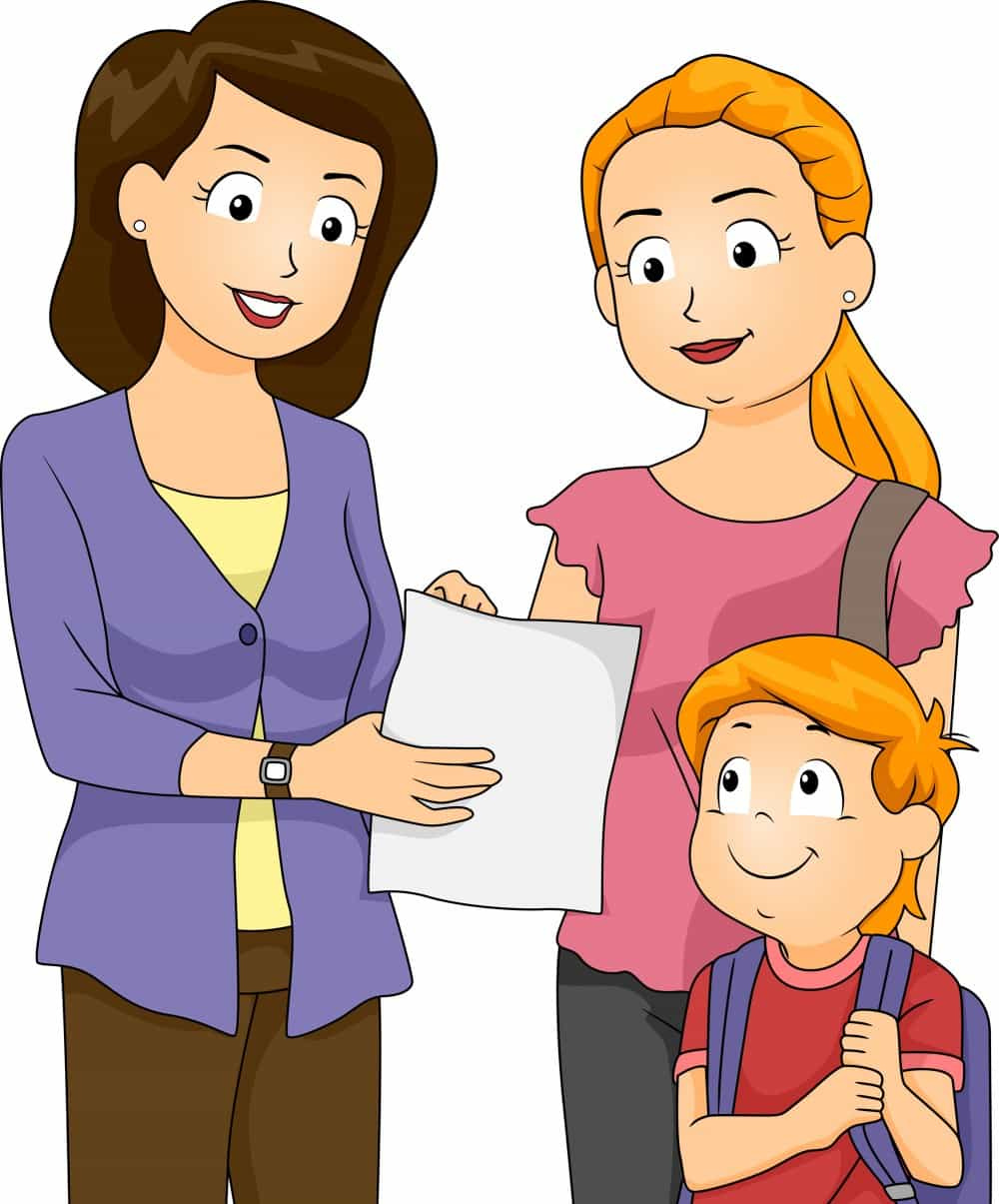 Цели:* Укрепление сотрудничества между семьей и детским садом.* Повышение уровня осведомленности родителей о процессах воспитания и обучения детей.Задачи:* Обсуждение актуальных вопросов воспитания и образования.* Предоставление родителям возможности задать вопросы специалистам.* Развитие у детей коммуникативных навыков через активное участие в мероприятии.
Преимущества
Для родителей:* Возможность получить квалифицированные ответы от педагогов и специалистов.* Улучшение понимания потребностей и особенностей своего ребенка.* Установление тесного контакта с воспитателями и другими родителями.Для детей:* Участие в обсуждении, помогает развивать речь и уверенность в себе.* Активизация познавательной деятельности.
* Дети учатся задавать вопросы и выражать свои мысли.
Организация мероприятия
7
Подготовка:* Определение темы вечера.* Приглашение специалистов если требуется (психологов, логопедов, инструктора ФИЗО).* Создание программы мероприятия.Проведение:* Приветствие участников.* Краткое вступительное слово ведущего.* Основной блок вопросов и ответов.* Заключительная часть: подведение итогов, обратная связь.
Планируемые  практики:1. октябрь: мастер - класс ко дню матери «изготовление праздничной открытки»2. ноябрь: Вечер вопросов и ответов «Физическое развитие детей старшего возраста».(Совместное обсуждение вопросов здоровья и физической активности3. Декабрь:мастер-класс «Дышим правильно-растем здоровыми».4. январь: тренинг «Социально-эмоциональное развитие детей»5. февраль:тренинг «Безопасность детей в быту и на улице».6. Март:совместное обсуждение: «Поддержка познавательного интереса у детей»7. Апрель :«Как подготовить ребенка  к школе» ( практические советы по подготовке к первому классу»)8. Май:Совместное обсуждение: «Организация летнего отдыха с детьми»
8
9
Реализация практики
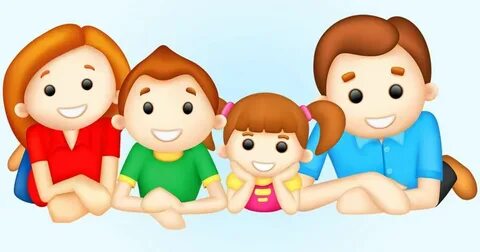 Мастер- класс ко дню матери  «Изготовление праздничной открытки»
10
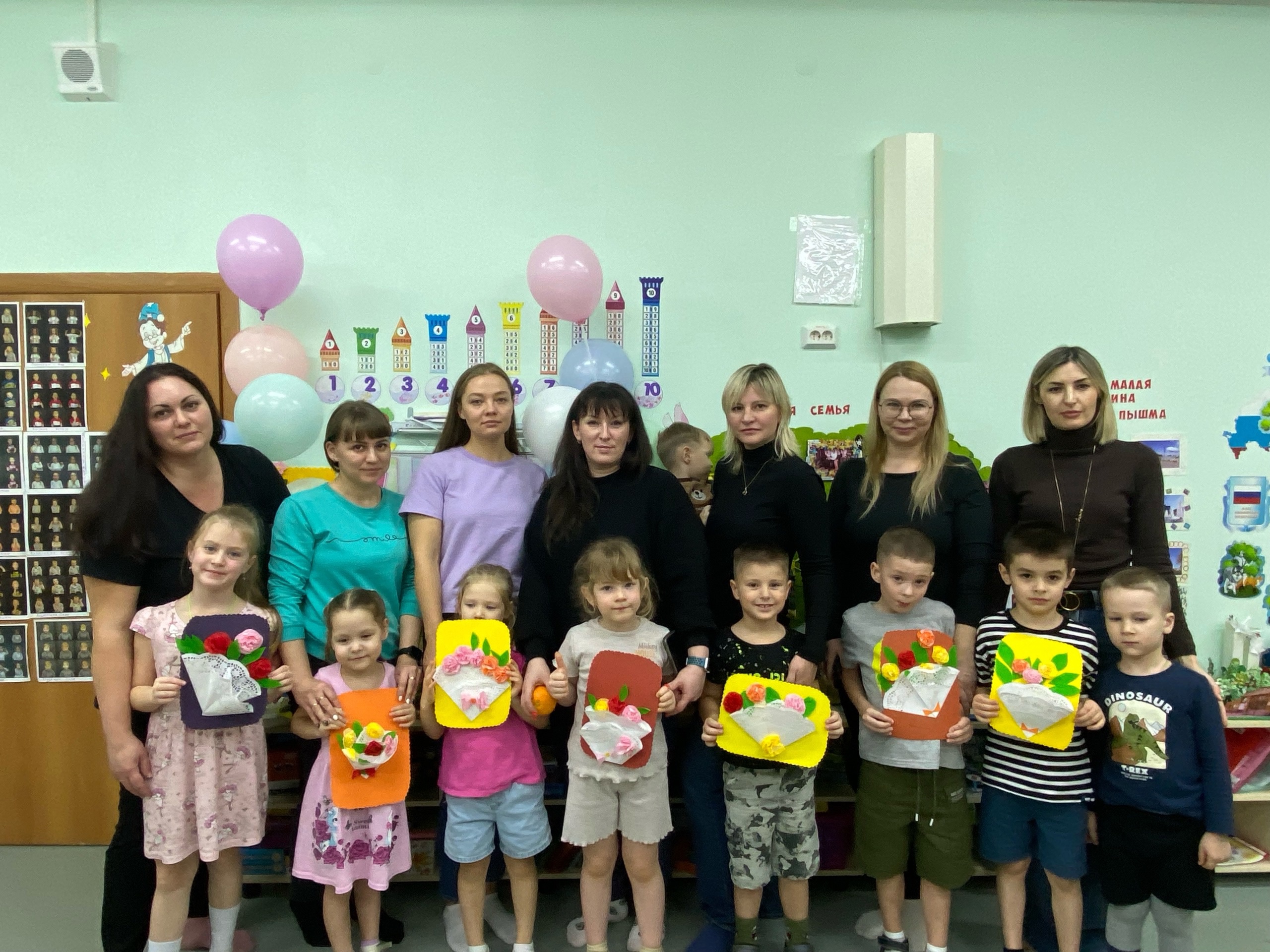 11
Задачи мероприятия:1. Воспитание уважения и любви к маме. Укрепление семейных отношений и формирование уважительного отношения к материнству.2. Расширение знаний о празднике: рассказ об истории и традициях празднования Дня матери в России и мире.3. Творческое самовыражение: предоставление возможностей для творчества и самовыражения детей и родителей.4. Социальная адаптация: развитие коммуникативных навыков у детей через совместное участие в мероприятии.
12
Основная часть:
Открытие вечера:- Приветствие: Педагог или ведущий приветствует всех участников, рассказывает о значении Дня матери и объясняет правила вечера.- Краткий рассказ об истории праздника: Кратко расскажите об истории возникновения Дня матери в России и других странах. Вопросы и ответы:- Вопросы от детей: Дети задают вопросы о том, что такое День матери, почему он важен, как его отмечают и т.д.- Ответы от родителей: Родители отвечают на вопросы детей, делятся своими воспоминаниями и историями о своем детстве и отношениях с мамой.- Вопросы от родителей: Родители могут задать вопросы педагогам о том, как лучше поддерживать и укреплять отношения с ребенком, как воспитывать уважение к маме и т.д. Игры и конкурсы:- Конкурс "Найди маму": Дети должны угадать свою маму по описанию или фотографии.- Викторина "Что я знаю о своей маме?": Задавайте вопросы о мамах, и дети должны отвечать на них.
Творческие задания:- Мастер-класс:  по изготовлению подарков для мам.
13
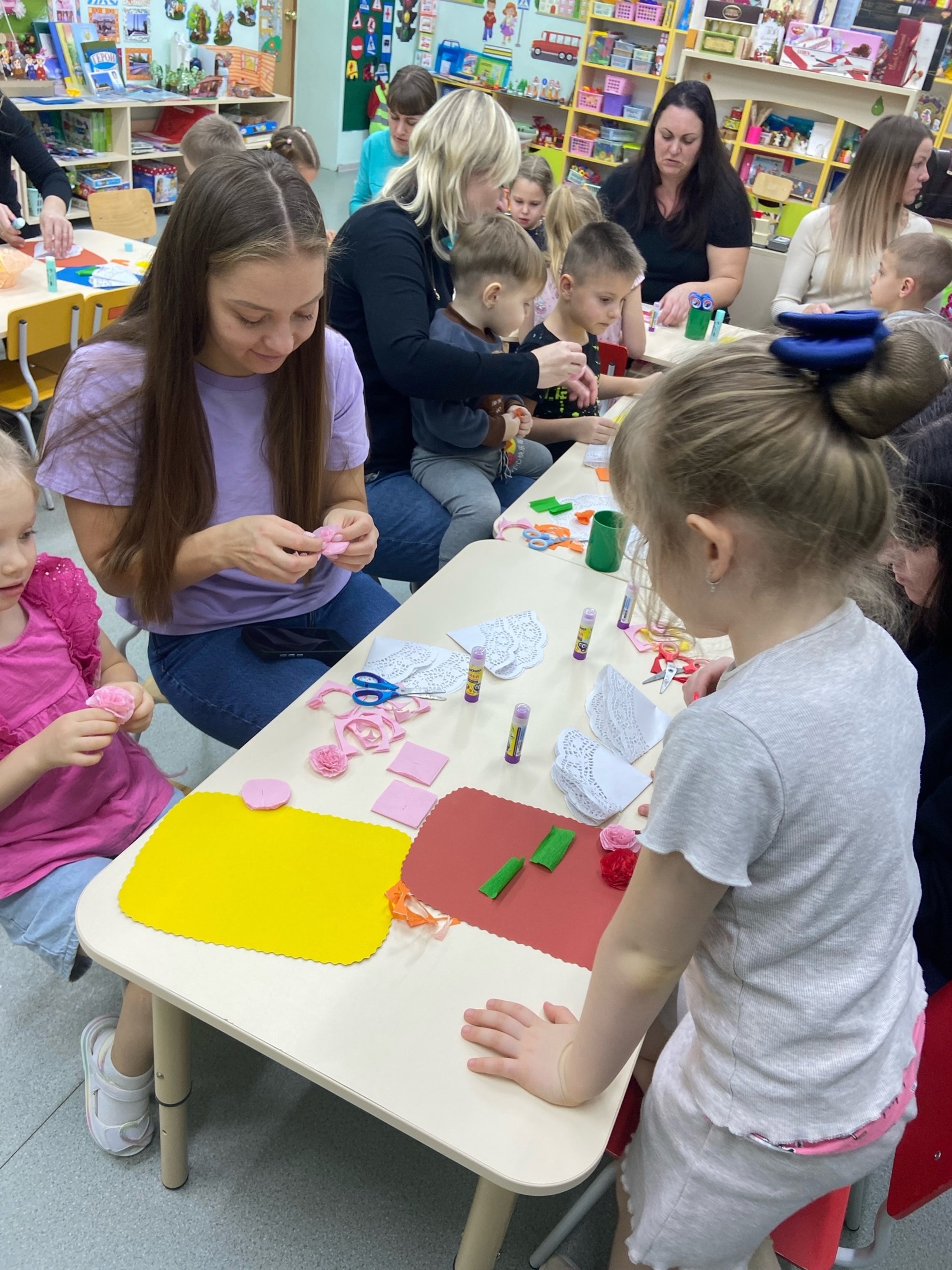 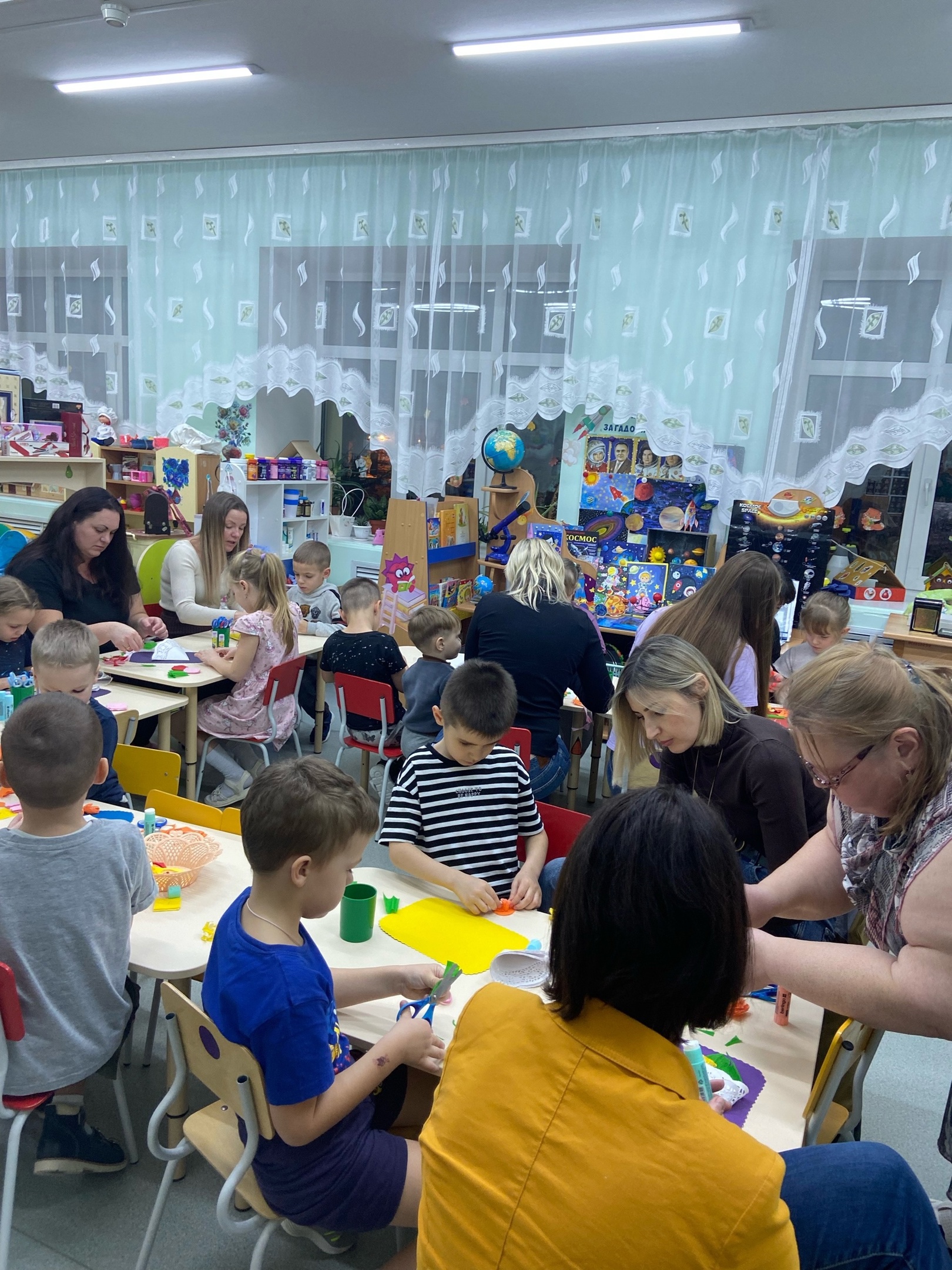 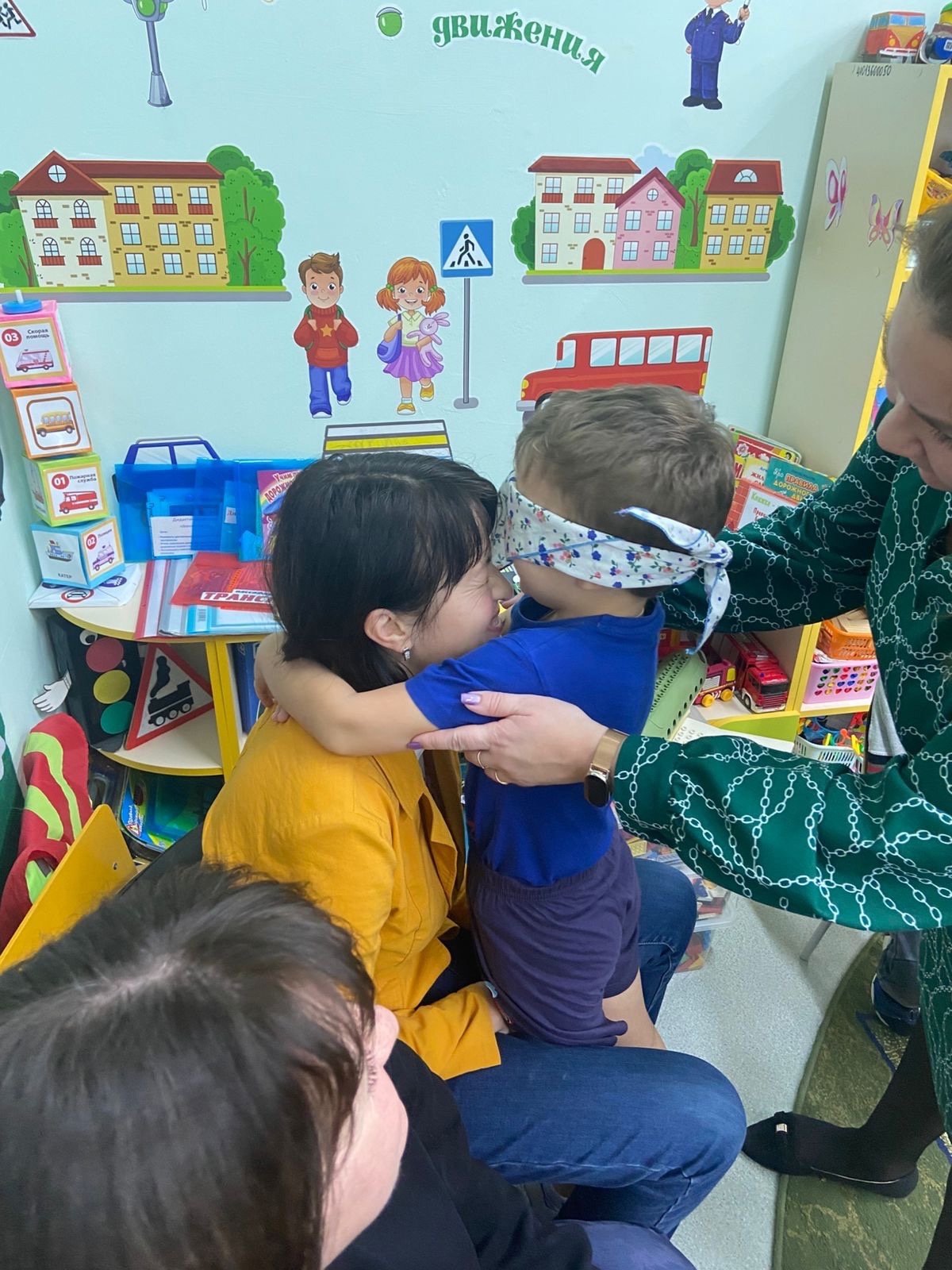 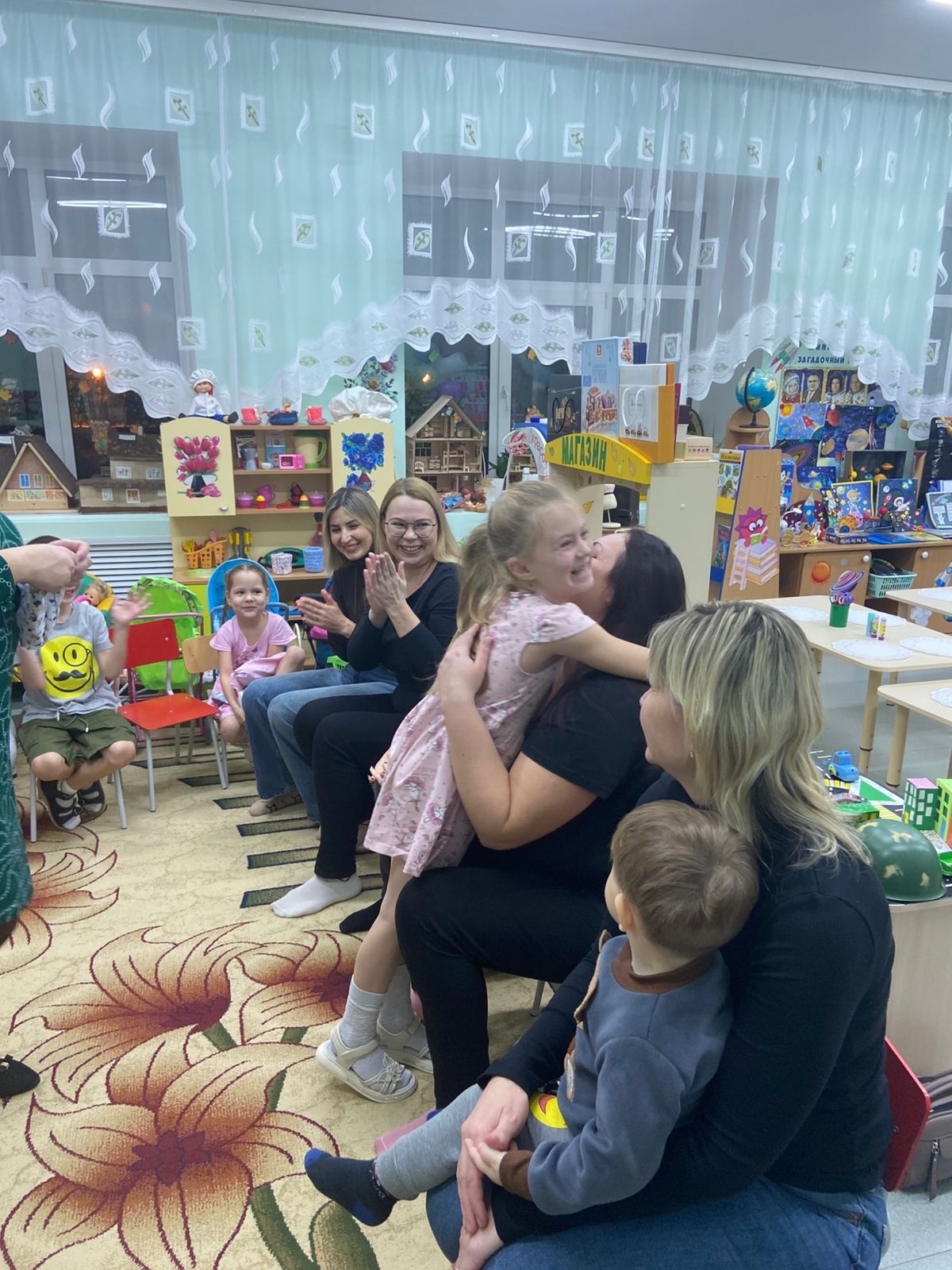 Вечер вопросов и ответов«Физическое развитие детей старшего возраста».
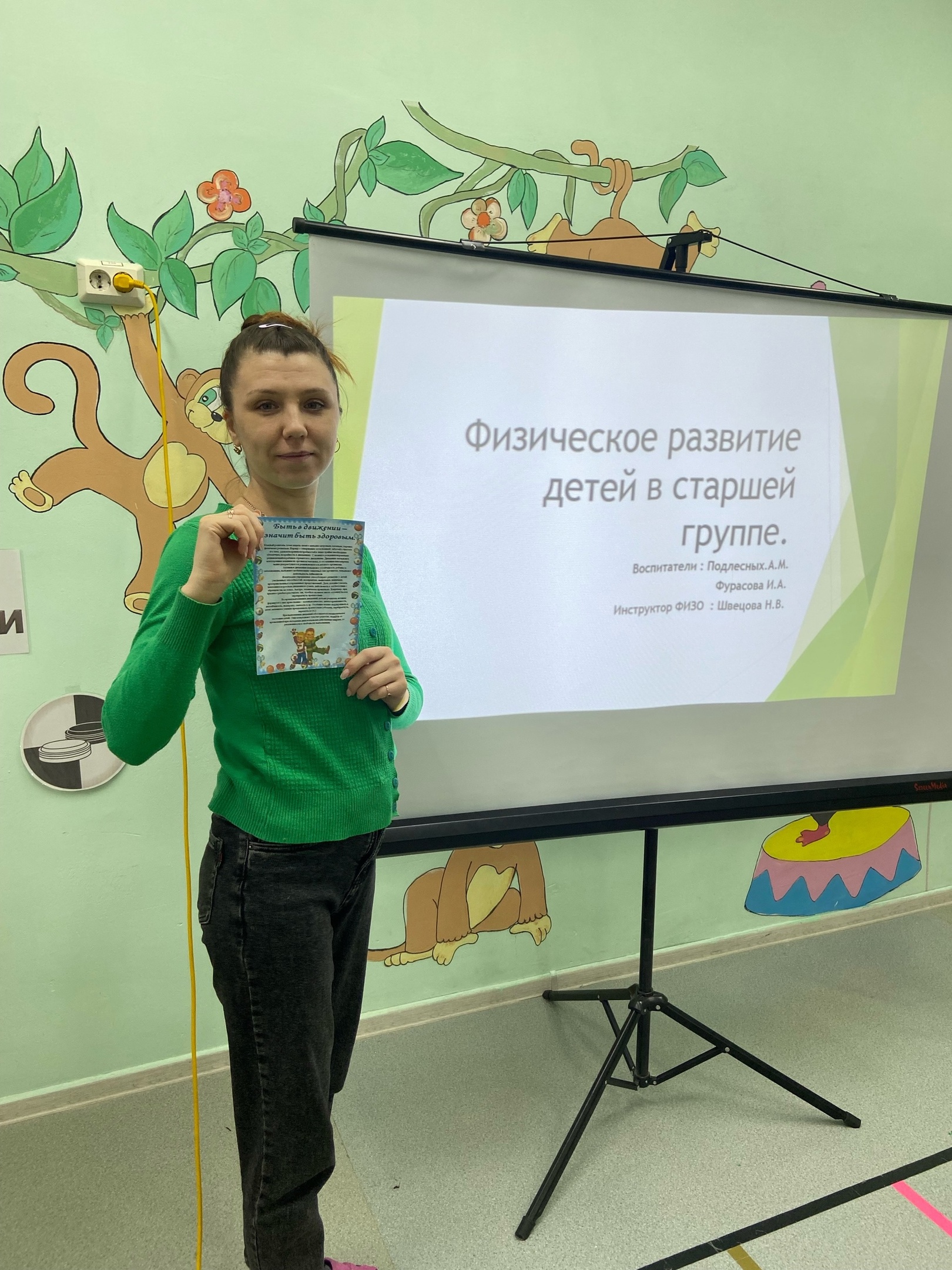 Тема: «Физическое воспитание и здоровье детей»Цель: Рассмотрение вопросов физического воспитания и здоровья детей, обсуждение способов поддержания здорового образа жизни.Вопросы для обсуждения:- Как организовать физическую активность ребенка дома?- Как правильно питаться, чтобы поддерживать здоровье?- Как предотвратить простудные заболевания?- Влияние физической активности на умственное развитие ребенка.
Практическая часть:- Демонстрация простых упражнений для выполнения вместе с детьми.- Советы по созданию игровой атмосферы при занятиях физкультурой.
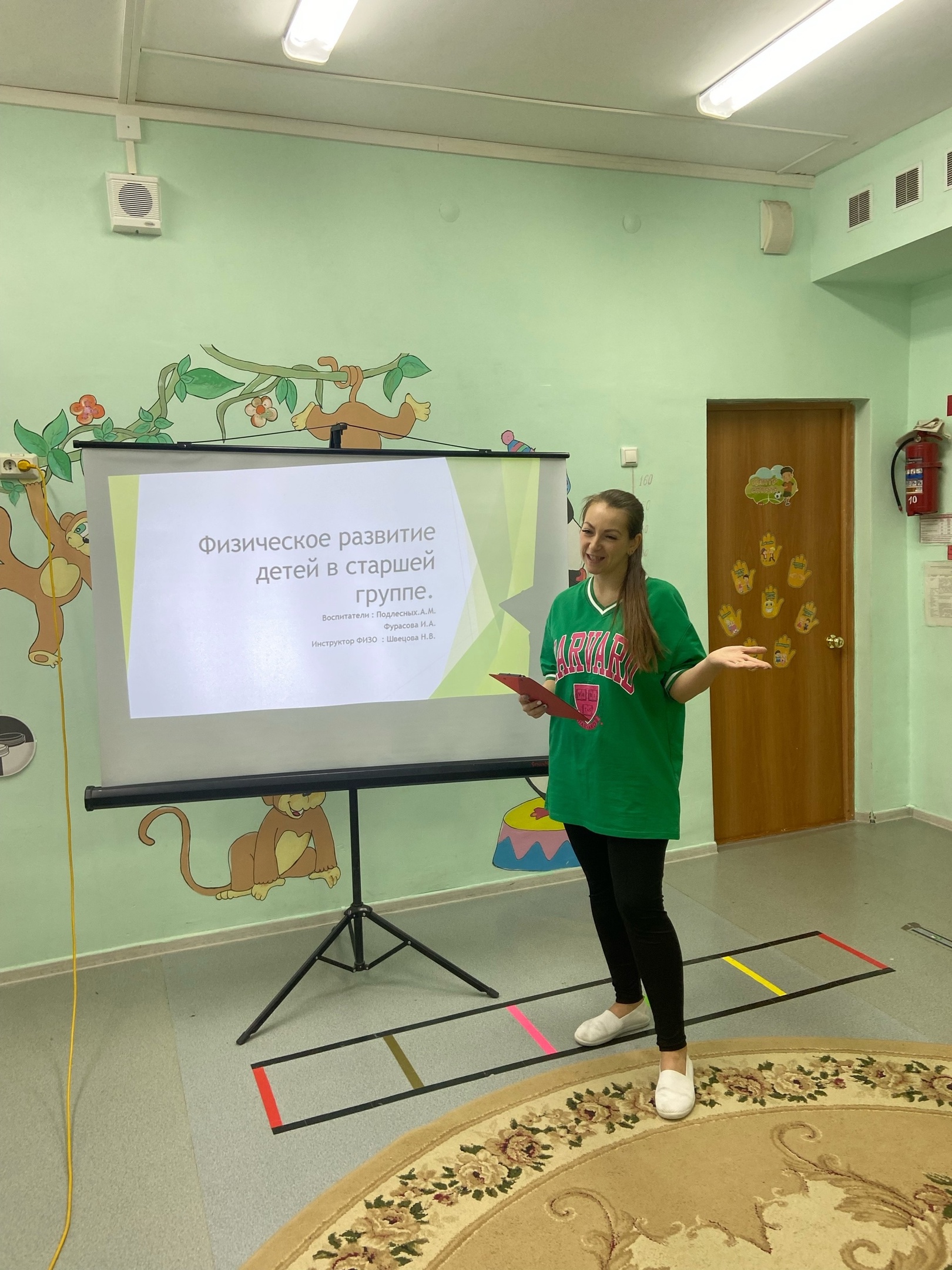 15
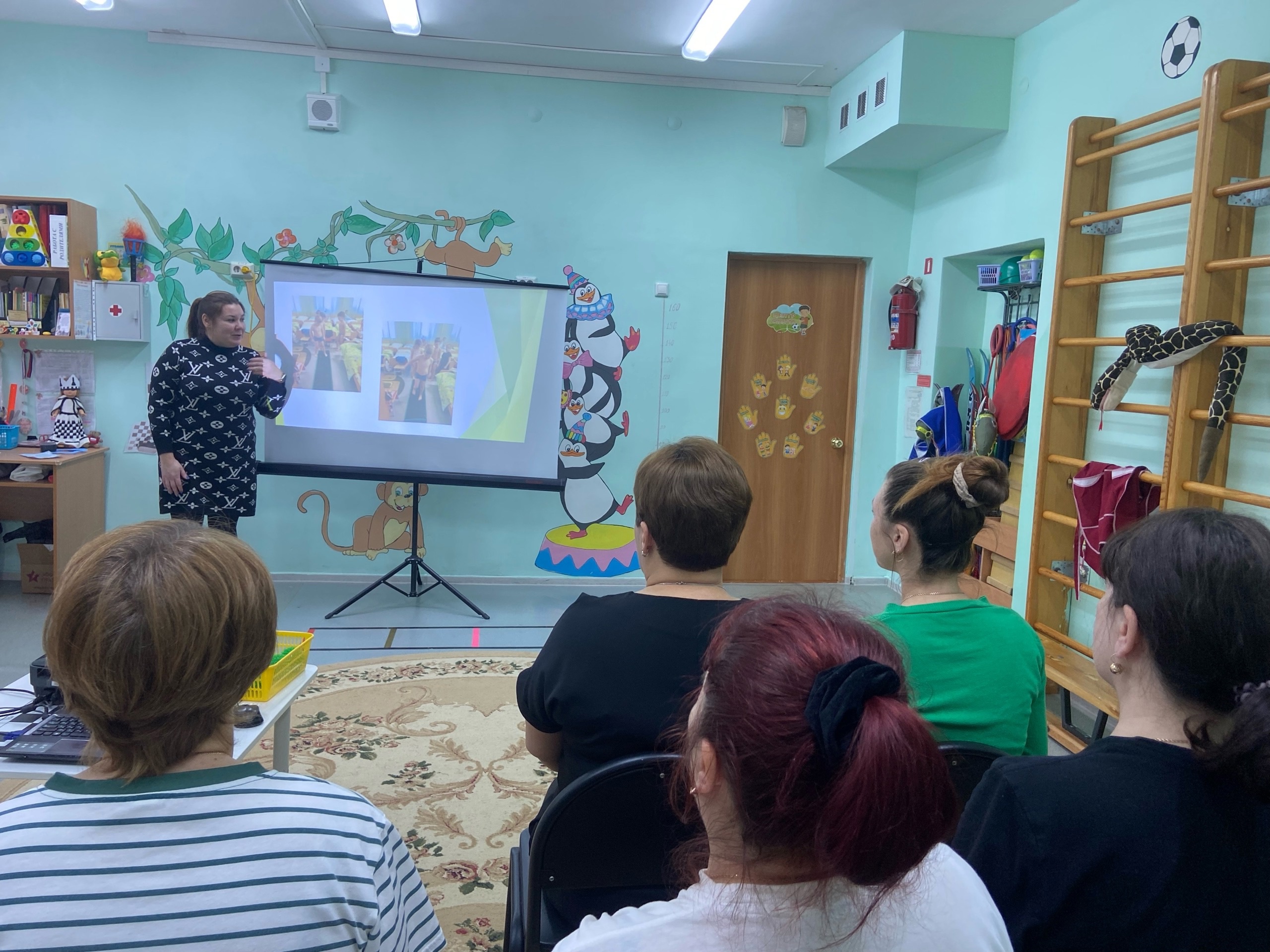 16
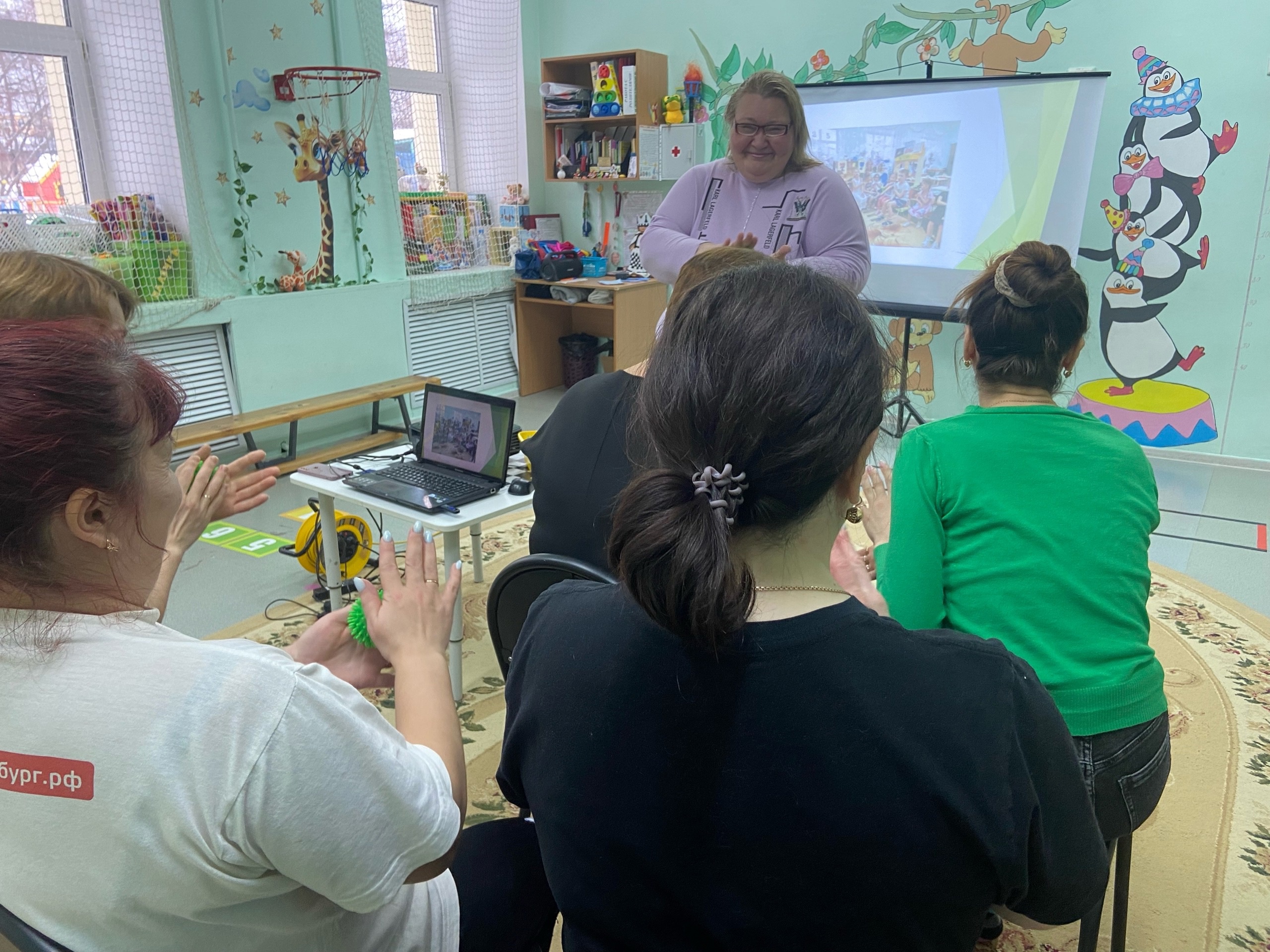 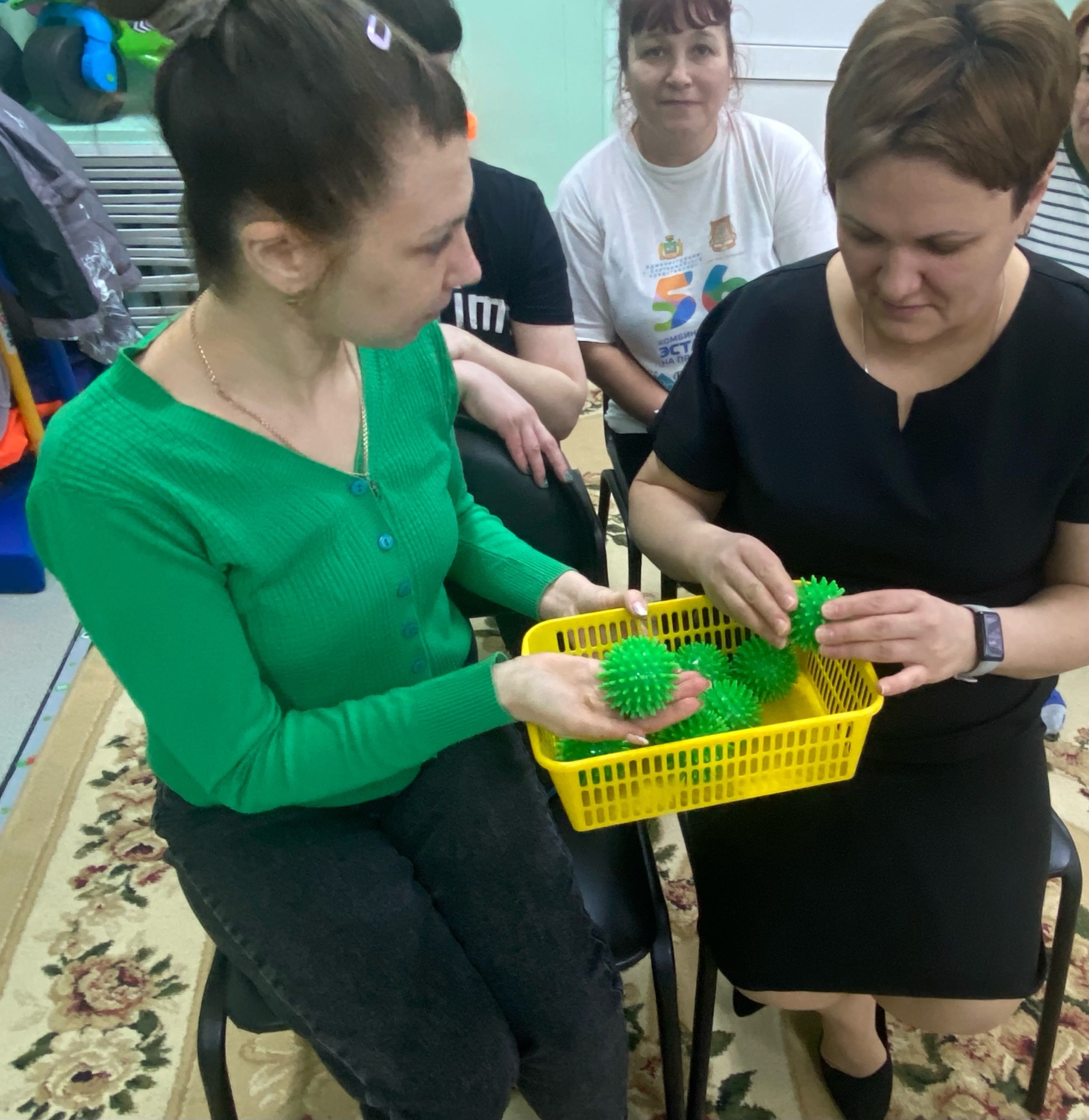 мастер-класс «Дышим правильно-растем здоровыми»
17
Тема мастер-класса: Дышим правильно – растём здоровыми

 Цель мероприятия: Повышение осведомлённости об основах правильного дыхания, обсуждение влияния дыхательных практик на здоровье, ответы на вопросы участников.

 Основные темы для обсуждения:
   - Основы дыхательной гимнастики: техники глубокого дыхания.
   - Польза дыхательных упражнений: улучшение работы лёгких, снижение стресса.
   - Практические советы: как включить дыхательные упражнения в повседневную жизнь.
   - Ответы на часто задаваемые вопросы о дыхании и здоровье.

Ход мероприятия:
   - Вступительное слово ведущего.
   - Краткая презентация основ правильного дыхания.
   - Демонстрация простых дыхательных техник.
   -Показ тренажеров для дыхательной гимнастики
   - Сессия вопросов и ответов.
   -Изготовление дыхательного тренажера
   - Заключительные рекомендации.
18
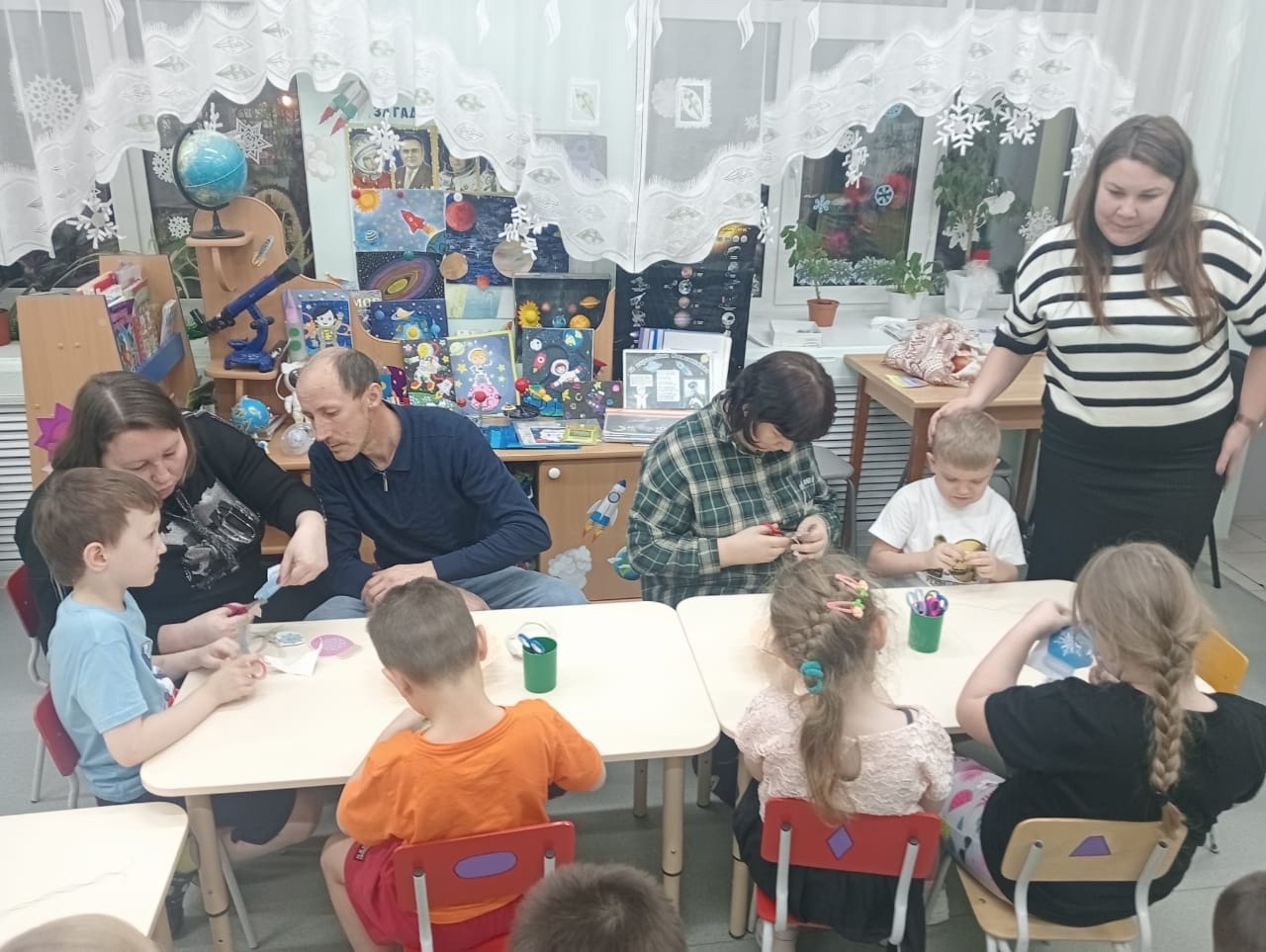 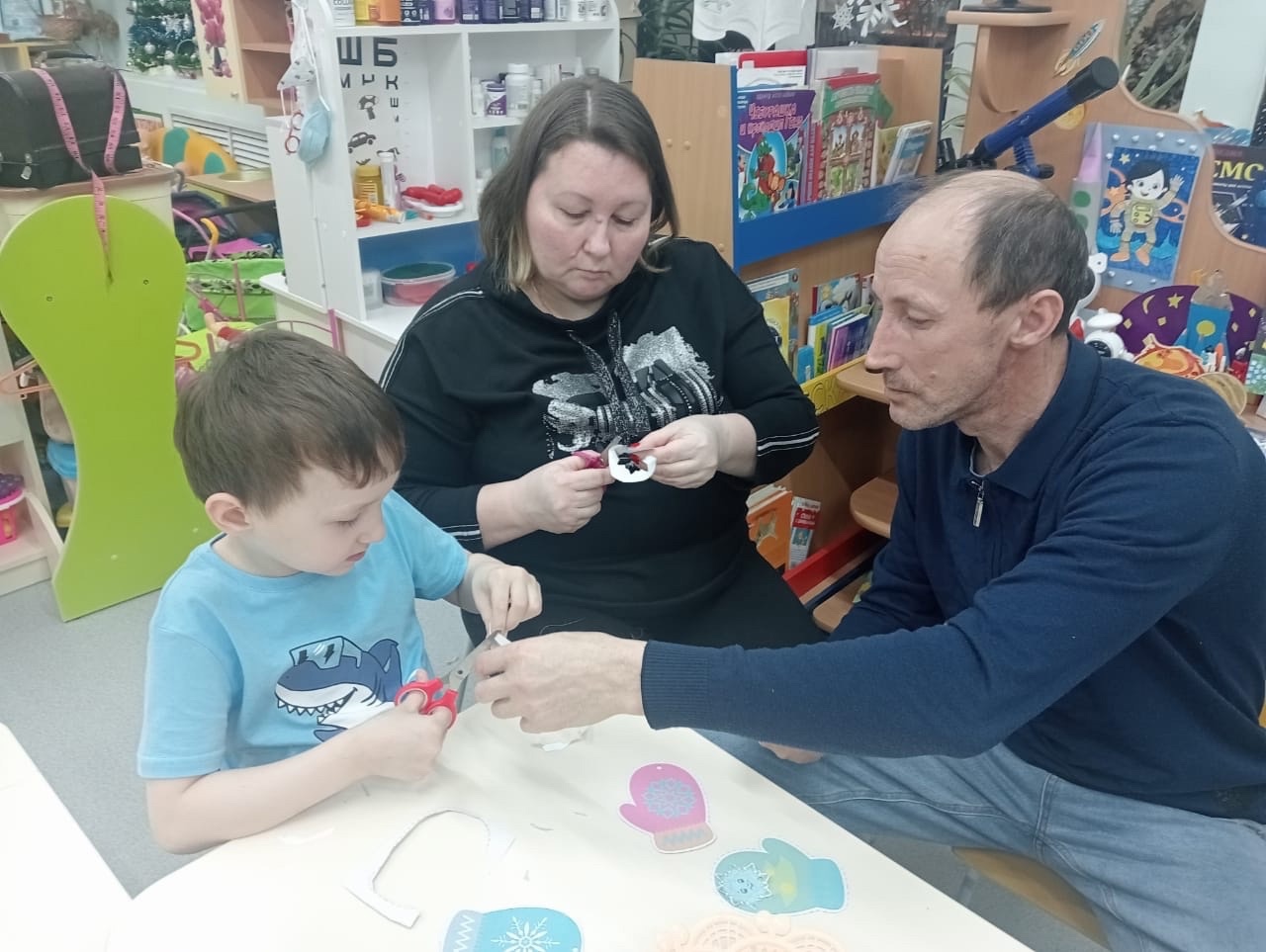 19
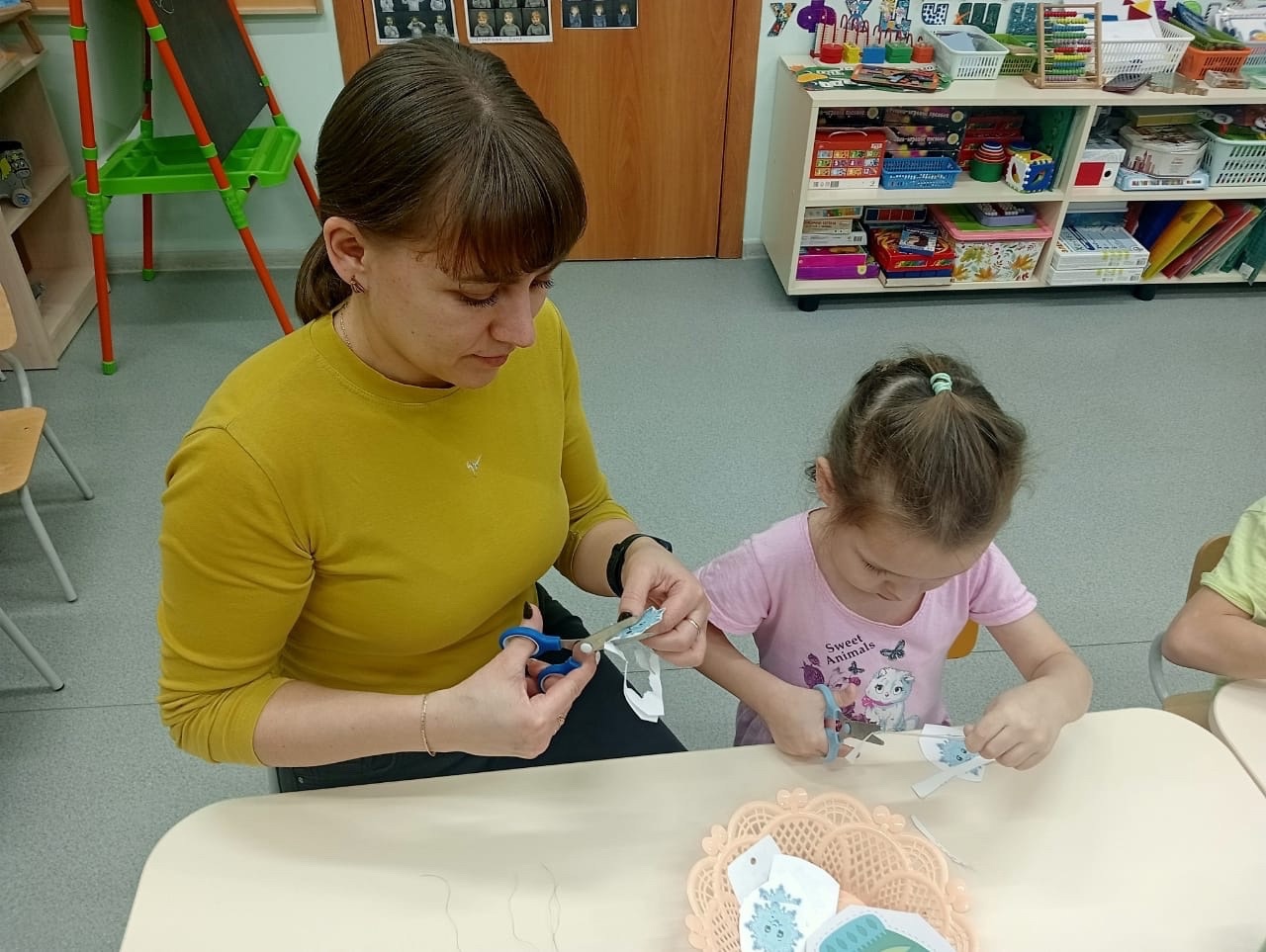 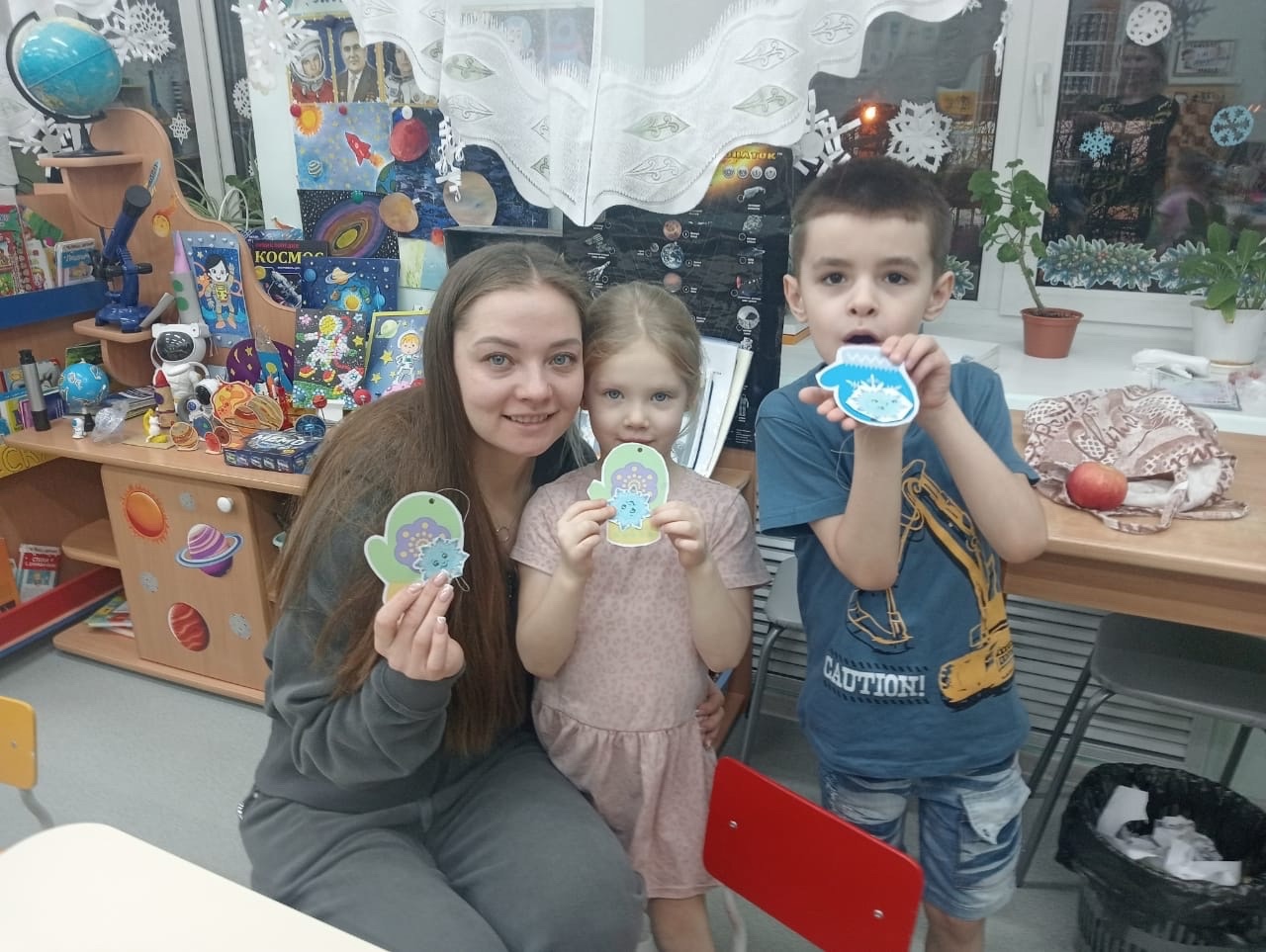 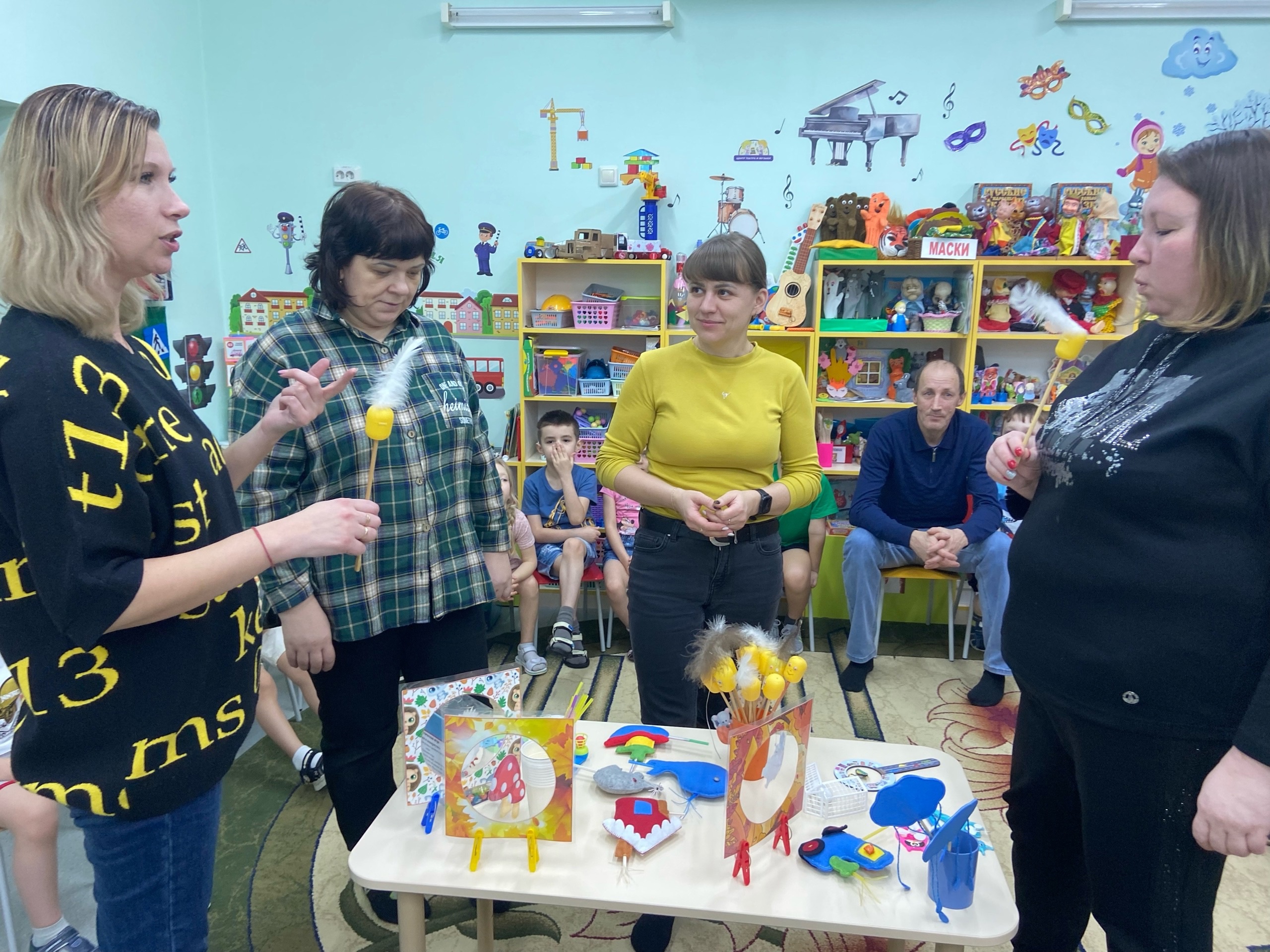 Рекомендации для педагогов
* Важно заранее информировать родителей о теме встречи.* Подготовить материалы для наглядной демонстрации (плакаты, презентации).* Организовать пространство так, чтобы всем участникам было комфортно участвовать в дискуссии.
20
21
Заключение* Вечера вопросов и ответов способствуют укреплению связи между семьями и образовательным учреждением.* Это эффективный способ повышения родительской компетентности и улучшения качества воспитания детей.
Спасибо за внимание !